“PAUL’S GOSPEL”
Romans 1:16
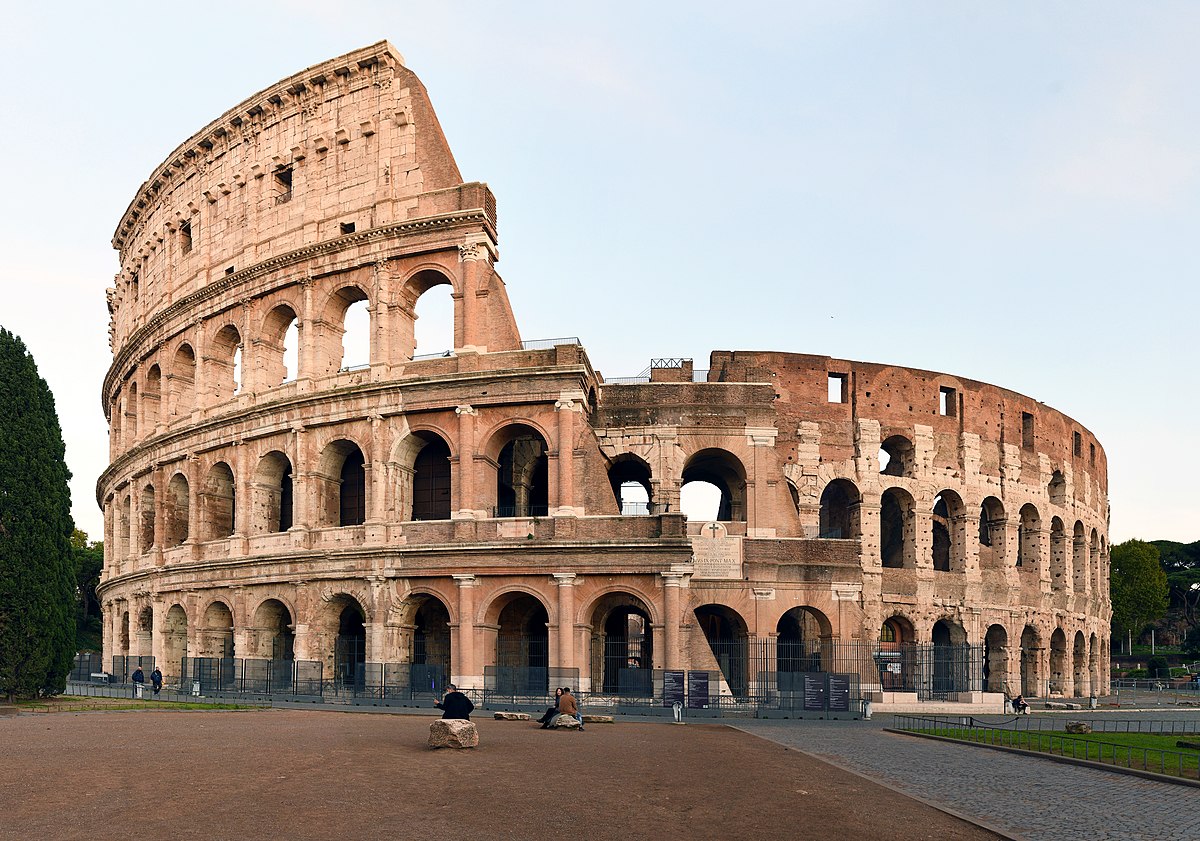 “Paul’s letter to Rome is the high peak of Scripture…All roads in the Bible lead to Romans & all views afforded by the Bible are seen most clearly from Romans.” J I Packer
The PREACHER of the GOSPEL
I am not ashamed of the gospel…”
“I am eager to preach the gospel to you also who are in Rome.”
Rom. 1:15
The POWER of the GOSPEL
“It is the power of God unto salvation”
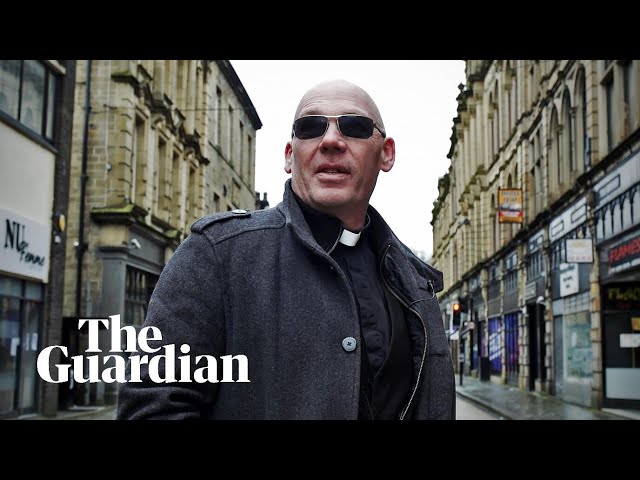 The PROCLAIMATION of the GOSPEL
“To the Jew first then to the Gentile” - “everyone else”
Victory of Jesus includes 3 LEVELS:
PERSONAL LEVEL (SALVATION)
RELATIONAL LEVEL (DIVISIONS HEALED)
COSMIC LEVEL (Romans 8)
 “If we think that God’s power is restricted to the sphere of the spiritual, then we have a fairly small notion of God” Beverly Gavental
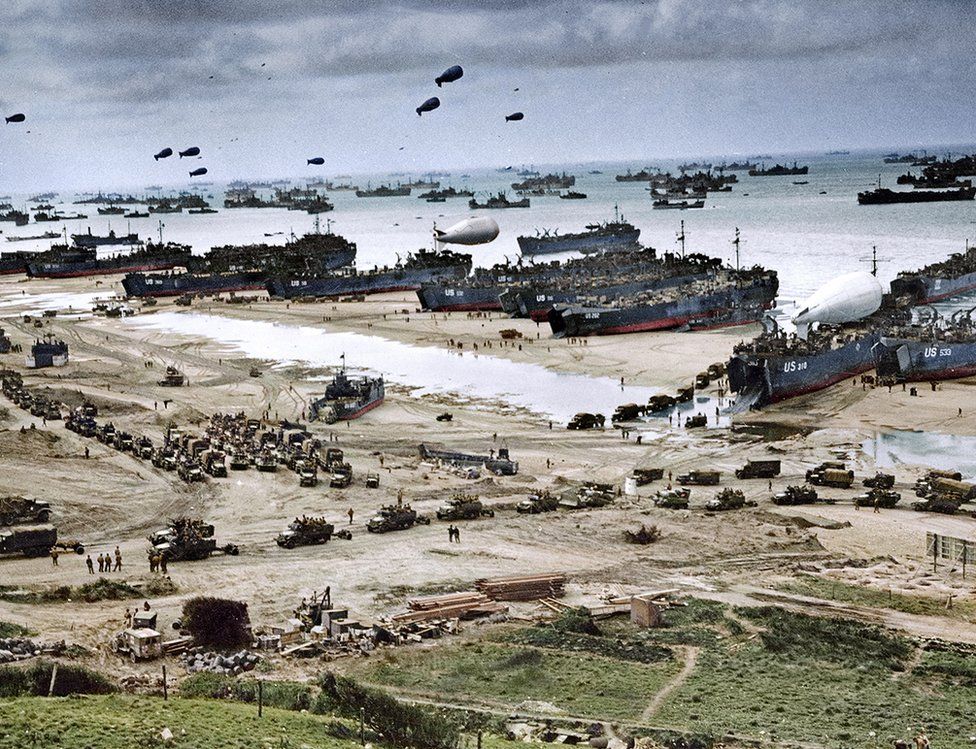